Comp 401Inheritance – Inherited Variables and Constructors
Instructor: Prasun Dewan
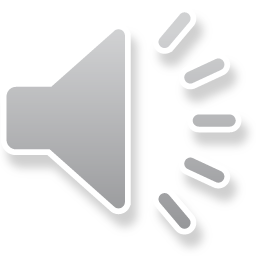 Prerequisite
Inheritance
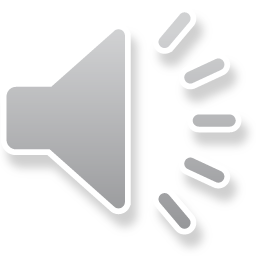 More Inheritance
Inheritance
Graphics Examples
Inherited Variables
Constructors
Memory Representation
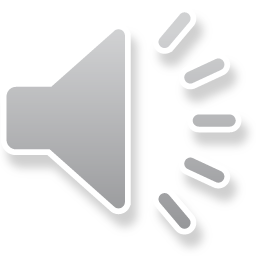 Point Interface
public interface Point {
  public int getX(); 
  public int getY(); 
  public double getAngle(); 
  public double getRadius(); 
}
Read-only properties defining immutable object!
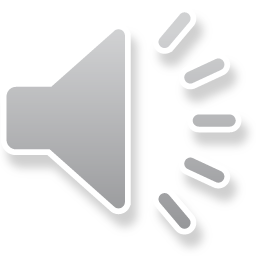 Class: ACartesianPoint
public class ACartesianPoint implements Point {
  int x, y;
  public ACartesianPoint(int theX, int theY) {
    x = theX;
    y = theY;
  }
  public ACartesianPoint(double theRadius, double theAngle) {
     x =  (int) (theRadius*Math.cos(theAngle));
     y = (int) (theRadius*Math.sin(theAngle));
  }
  public int getX() { return x; }
  public int getY() { return y; } 
  public double getAngle() { return Math.atan2(y, x); }
  public double getRadius() { return Math.sqrt(x*x + y*y); }
}
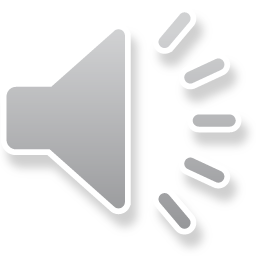 Extension: Mutable Point
public interface MutablePoint extends Point {
  void setX(int newVal);
  void setY(int newVal);
}
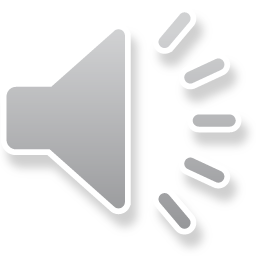 Calling Constructor in Superclass
public class AMutablePoint extends ACartesianPoint 
                           implements MutablePoint {
  public AMutablePoint(int theX, int theY) {
    super(theX, theY);
  }
  public void setX(int newVal) {
    x = newVal;
  }
  public void setY(int newVal) {
    y = newVal;
  }
}
Superclass constructor
‘Inherited” but not available to users of the class if not called from subclass
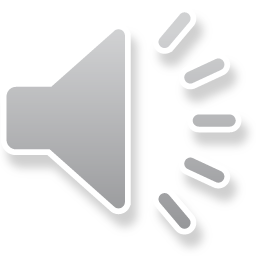 Bounded Point
public interface BoundedPoint extends MutablePoint {
  public MutablePoint getUpperLeftCorner();
  public MutablePoint getLowerRightCorner();
  public void setUpperLeftCorner(MutablePoint newVal);
  public void setLowerRightCorner(MutablePoint newVal);
}
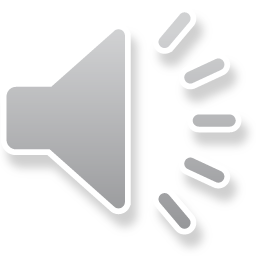 Adding Variables
public class ABoundedPoint extends AMutablePoint 
                                  implements MutablePoint {
  MutablePoint upperLeftCorner, lowerRightCorner;
  public ABoundedPoint(int initX, int initY,
         MutablePoint anUpperLeftCorner, 
         MutablePoint aLowerRightCorner) {
    super(initX, initY);
    upperLeftCorner = anUpperLeftCorner;
    lowerRightCorner = aLowerRightCorner;
    fixX();
    fixY();
  }
  void fixX() {
    x = Math.max(x, upperLeftCorner.getX());
    x = Math.min(x, lowerRightCorner.getX());
  }
  void fixY() {
    y = Math.max(y, upperLeftCorner.getY());
    y = Math.min(y, lowerRightCorner.getY());
  }
Variables also extended unlike in previous examples
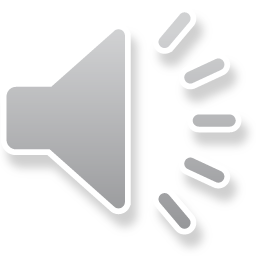 Superclass constructor
Bounded Point Implementation
public void setX(int newVal) {
    super.setX(newVal);
    fixX();
  }
  public void setY(int newVal) {
    super.setY(newVal);
    fixY();
  }
  public MutablePoint getUpperLeftCorner() {
    return upperLeftCorner;
  }
  public MutablePoint getLowerRightCorner() {
    return lowerRightCorner;
  }
  public void setUpperLeftCorner(MutablePoint newVal) {
    upperLeftCorner = newVal;
    fixX(); 
    fixY();
  }
  public void setLowerRightCorner(MutablePoint newVal) {
    lowerRightCorner = newVal;
    fixX();
    fixY();
  }
}
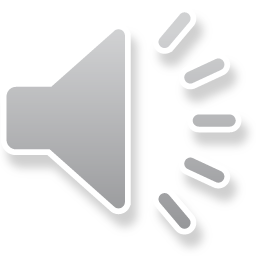 New Class Hierarchy and Variables
Object
ACartesianPoint
int y
int x
AMutablePoint
ABoundedPoint
MutablePoint upperLeftCorrner
MutablePoint lowerRightCorrner
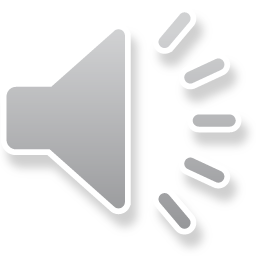 Calling Constructor in Superclass
public class ABoundedPoint extends AMutablePoint 
                                  implements MutablePoint {
  MutablePoint upperLeftCorner, lowerRightCorner;
  public ABoundedPoint(int initX, int initY,
         MutablePoint anUpperLeftCorner, 
         MutablePoint aLowerRightCorner) {
    super(initX, initY);
    upperLeftCorner = anUpperLeftCorner;
    lowerRightCorner = aLowerRightCorner;
    fixX();
    fixY();
  }
  void fixX() {
    x = Math.max(x, upperLeftCorner.getX());
    x = Math.min(x, lowerRightCorner.getX());
  }
  void fixY() {
    y = Math.max(y, upperLeftCorner.getY());
    y = Math.min(y, lowerRightCorner.getY());
  }
Super call
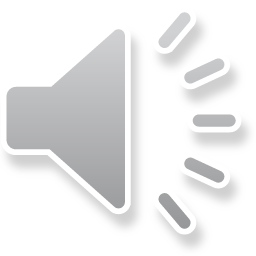 Calling Constructor in Superclass
public class ABoundedPoint extends AMutablePoint 
                                  implements MutablePoint {
  MutablePoint upperLeftCorner, lowerRightCorner;
  public ABoundedPoint(int initX, int initY,
         MutablePoint anUpperLeftCorner, 
         MutablePoint aLowerRightCorner) {    
    upperLeftCorner = anUpperLeftCorner;
    lowerRightCorner = aLowerRightCorner;
    fixX();
    fixY();
    super(initX, initY);
  }
  void fixX() {
    x = Math.max(x, upperLeftCorner.getX());
    x = Math.min(x, lowerRightCorner.getX());
  }
  void fixY() {
    y = Math.max(y, upperLeftCorner.getY());
    y = Math.min(y, lowerRightCorner.getY());
  }
Super call
Super call must be first statement in constructor but not other methods.
Subclass may want to override initialization in super class
Superclass vars initialized before subclass vars, which can be used by thelatter
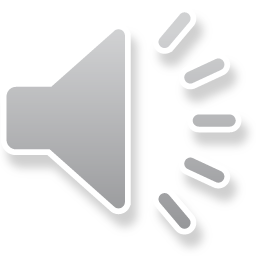 Subclass vars not visible in superclass
Calling Constructor in Superclass
public class ABoundedPoint extends AMutablePoint 
                                  implements MutablePoint {
  MutablePoint upperLeftCorner, lowerRightCorner;
  public ABoundedPoint(int initX, int initY,
         MutablePoint anUpperLeftCorner, 
         MutablePoint aLowerRightCorner) {    
    upperLeftCorner = anUpperLeftCorner;
    lowerRightCorner = aLowerRightCorner;
    fixX();
    fixY();    
  }
  void fixX() {
    x = Math.max(x, upperLeftCorner.getX());
    x = Math.min(x, lowerRightCorner.getX());
  }
  void fixY() {
    y = Math.max(y, upperLeftCorner.getY());
    y = Math.min(y, lowerRightCorner.getY());
  }
No Super call
Java complains that no super call
Wants Super class variables to be initialized
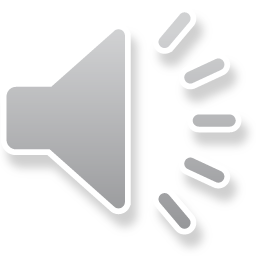 Calling Constructor in Superclass
public class ABoundedPoint extends AMutablePoint 
                                  implements MutablePoint {
  MutablePoint upperLeftCorner, lowerRightCorner;
  public ABoundedPoint(int initX, int initY,
         MutablePoint anUpperLeftCorner, 
         MutablePoint aLowerRightCorner) {   
    x = initX;
    y = initY;
    upperLeftCorner = anUpperLeftCorner;
    lowerRightCorner = aLowerRightCorner;
    fixX();
    fixY();    
  }
  void fixX() {
    x = Math.max(x, upperLeftCorner.getX());
    x = Math.min(x, lowerRightCorner.getX());
  }
  void fixY() {
    y = Math.max(y, upperLeftCorner.getY());
    y = Math.min(y, lowerRightCorner.getY());
  }
Manual initialization
Java complains that no super call
Wants Object variables to be initialized
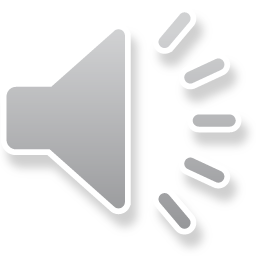 Missing Super Call
public class AStringSet extends AStringDatabase {
   public AStringSet () {
   }
  public void addElement(String element) {
	if (member(element)) return;
	super.addElement(element);
  }
}
No complaints
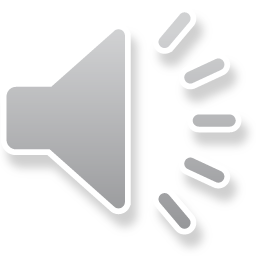 Java Insertion
public class AStringSet extends AStringDatabase {
   public AStringSet () {
       super();
   }
  public void addElement(String element) {
	if (member(element)) return;
	super.addElement(element);
  }
}
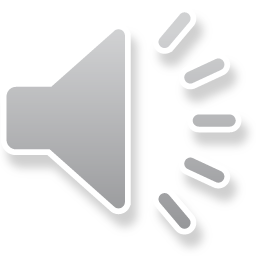 Missing Constructor and Super Call
public class AStringSet extends AStringDatabase {
   public void addElement(String element) {
	if (member(element)) return;
	super.addElement(element);
  }
}
No complaints
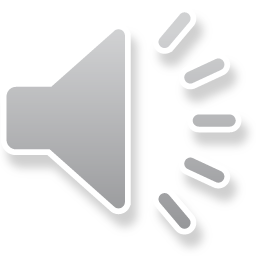 Java Insertion
public class AStringSet extends AStringDatabase {
   public AStringSet () {
       super();
   }
  public void addElement(String element) {
	if (member(element)) return;
	super.addElement(element);
  }
}
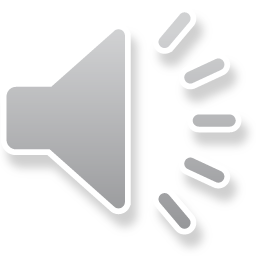 Calling Constructor in Superclass
public class ABoundedPoint extends AMutablePoint 
                                  implements MutablePoint {
  MutablePoint upperLeftCorner, lowerRightCorner;
  public ABoundedPoint(int initX, int initY,
         MutablePoint anUpperLeftCorner, 
         MutablePoint aLowerRightCorner) {    
    upperLeftCorner = anUpperLeftCorner;
    lowerRightCorner = aLowerRightCorner;
    fixX();
    fixY();    
  }
  void fixX() {
    x = Math.max(x, upperLeftCorner.getX());
    x = Math.min(x, lowerRightCorner.getX());
  }
  void fixY() {
    y = Math.max(y, upperLeftCorner.getY());
    y = Math.min(y, lowerRightCorner.getY());
  }
No Super call
Could it insert the super call?
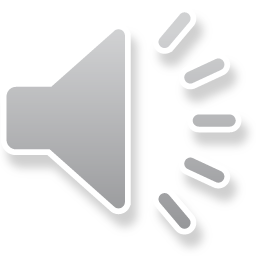 Calling Constructor in Superclass
public class ABoundedPoint extends AMutablePoint 
                                  implements MutablePoint {
  MutablePoint upperLeftCorner, lowerRightCorner;
  public ABoundedPoint(int initX, int initY,
         MutablePoint anUpperLeftCorner, 
         MutablePoint aLowerRightCorner) {
    super(initX, initY);
    upperLeftCorner = anUpperLeftCorner;
    lowerRightCorner = aLowerRightCorner;
    fixX();
    fixY();
  }
  void fixX() {
    x = Math.max(x, upperLeftCorner.getX());
    x = Math.min(x, lowerRightCorner.getX());
  }
  void fixY() {
    y = Math.max(y, upperLeftCorner.getY());
    y = Math.min(y, lowerRightCorner.getY());
  }
Does not know what the actual parameters should be
Could initialized them to 0s and null values
There may be multiple constructors, which should it choose?
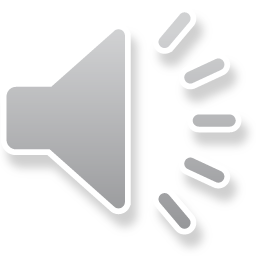 Memory?
Object
ACartesianPoint
int y
int x
AMutablePoint
ABoundedPoint
MutablePoint upperLeftCorrner
MutablePoint lowerRightCorrner
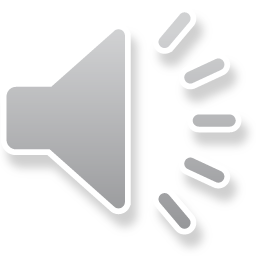 Inheritance and Memory Representation
public class ACartesianPoint implements Point {
          int x, y; 
       …
}
8
50
ACartesianPoint@8
50
16
100
ACartesianPoint@16
100
public class ABoundedPoint extends AMutablePoint implements BoundedPoint {
   MutablePoint  upperLeftCorner ;
   MutablePoint  lowerRightCorner;
       …
}
75
48
ABoundedPoint@48
75
8
16
new ABoundedPoint(75, 75,   
        new AMutablePoint (50,50),               
        new AMutablePoint (100,100))
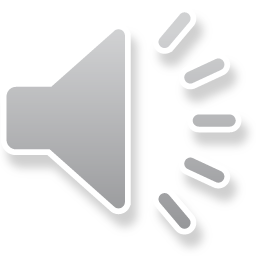 Inheritance and Memory Representation
public class ACartesianPoint implements Point {
          int x, y; 
       …
}
8
50
ACartesianPoint@8
50
16
100
ACartesianPoint@16
100
public class ABoundedPoint extends AMutablePoint implements BoundedPoint {
   int x, y;
   MutablePoint  upperLeftCorner ;
   MutablePoint  lowerRightCorner;
       …
}
75
48
ABoundedPoint@48
Duplicate variables accessed by subclass methods
75
8
Inherited variables accessed by superclass methods
16
0
Smalltalk did not allow re-declaration of superclass variables
0
new ABoundedPoint(75, 75,   
        new AMutablePoint (50,50),               
        new AMutablePoint (100,100))
When making a super class out of subclass, accidental re-declaration  can happen
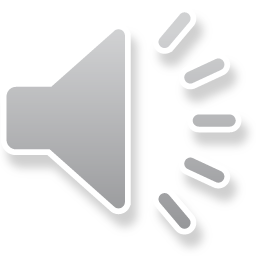 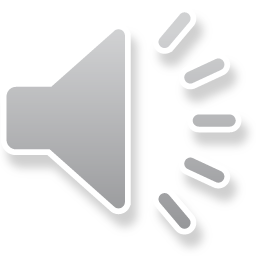